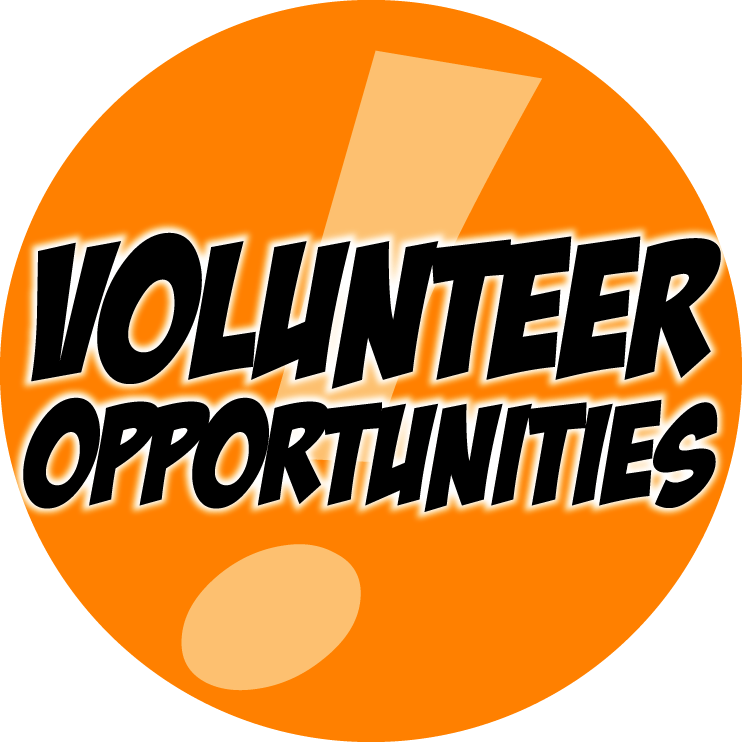 Experience       Volunteer Work
Why Volunteer YouTube Video
Standard: Communication V.
School-to-Career Transition: Develop strategies to make an effective transition from school to career.

Essential Question:
How will  volunteering  be beneficial and provide college/job opportunities  that will be personally rewarding?
Reasons to Volunteer
Giving of your time now, you gain experience that may end up being worth more than what you make working a part time job! 
Impress College Admissions Officials- Shows you care about the community and you are able to manage your time!
Get Involved Outside of School- It may lead you to meet people you wouldn’t have. 
Earn Academic Credit 
Scholarships
[Speaker Notes: *You’re then up against thousands of applicants with those same academic credentials. How do you stand out? What you choose to do outside of the classroom matters, whether that’s play sports, work a part-time job, or volunteer your time in the community.

There’s a lot of value in getting involved outside of your school, though. The more people you meet, especially while doing something worthwhile like volunteering, the more contacts you’ll have when you’re ready to move on from high school and apply to colleges, internships, and even jobs after you graduate from a university. If you’re one of those high school students who already know what your intended field of study will be once you’re in college, try finding volunteer opportunities in those areas. For example, if you like the idea of becoming a lawyer, find a legal aid clinic to work for.

√You may already know community service scholarships are one of the more common scholarship categories out there. Those awards are by no means reserved for college students. In fact, there are more community service scholarships available to high school students looking for funding to help pay for that first year on campus. If you have a history of volunteerism, make sure you consider that in both your scholarship search and scholarship application process. Admissions officials aren’t the only people you can impress with that kind of experience. Scholarship administrators like community service records as well.]
Seeking Volunteer Work
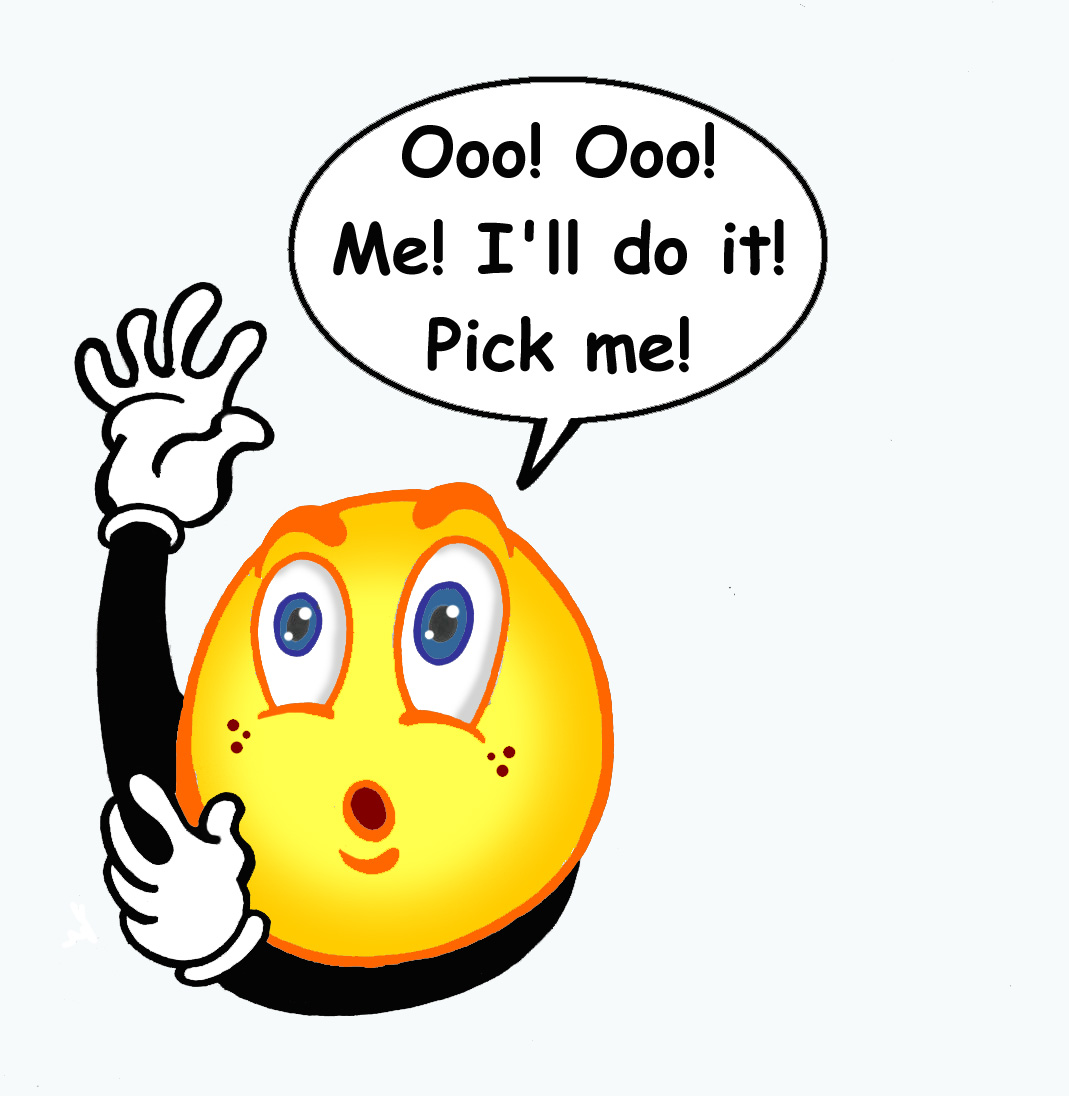 Step 1


Identify the right volunteer opportunity. Search the Internet for various organizations in need of volunteers. Some organizations post volunteer opportunities on their websites. Others do not post this information, but may be open to receiving letters from volunteers.
Seeking Volunteer Work
Step 2
Address your letter to the person in charge of recruiting volunteers. Whenever possible, find out the name of a specific person or department. Avoid using a generic greeting, such as "To Whom It May Concern."
Seeking Volunteer Work
Step 3
Begin your letter by expressing interest in the organization. This requires spending some time reading about the organization or talking to those involved to understand the organization's mission, goals and activities.
Comment on an aspect of the organization's activities that you find interesting. For example, you may be sensitive to meeting the needs of the hungry, and the organization is active and skilled in this regard.
Seeking Volunteer Work
Step 4
Express your interest in a specific volunteer position. If the duties of the position have been made available, study these responsibilities ahead of time to be sure that you are qualified. Elaborate on why you are interested in the particular position.
Explain how your skills and qualifications meet the needs of the volunteer position. Devote no more than 1 paragraph to this explanation. Highlight all relevant abilities, such as interpersonal skills, fund raising experience and administrative skills.
Seeking Volunteer Work
Step 5
Attach a resume. If you have an extensive background that might prove beneficial for the organization, be sure to detail your relevant skills in a 1-page resume.
Include a list of past volunteer experiences. The organization may want to contact others for whom you have volunteered to get a sense of your work habits and reliability.
Provide references if asked. Indicate the names, titles, organization names and contact information of at least 2 professional references. Be sure to contact the references ahead of time to ask for permission to use their names.
Seeking Volunteer Work
Step 6
Ask for the opportunity to meet and discuss the volunteer position. In closing your letter, provide contact information, such as your phone number and email address, so that a representative from the organization can easily get in touch with you.
Seeking Volunteer Work
Step 7
Ask for the opportunity to meet and discuss the volunteer position. In closing your letter, provide contact information, such as your phone number and email address, so that a representative from the organization can easily get in touch with you.
Seeking Volunteer Work
Step 8
Sign the letter. Provide both a typed and handwritten signature.
Seeking Volunteer Work
Step 9
Follow up. If you have not heard back within 2 weeks, call the organization or send a follow up note to confirm receipt of your letter. Some organizations are inundated with volunteer requests and may ask that you do not follow up. In each case, do as instructed.
Click Here for Volunetter Match.org